Chapter 8   Cell Growth and Division8-1 Cell GrowthThe Ameoba Sisters
Organisms grow because they produce more cells, not because the cells grow in size.

Food and oxygen enter the cell across the membrane by diffusion.  This is a very slow process, so a lot of membrane surrounding a little cell would be best.
The optimum condition is a large surface area to volume ratio. 

Individual cells grow by increasing in size.  When they get to large for the entire cell to be nourished, cell division occurs.
A single cell can produce a huge number of cells in a very short period of time due to exponential growth (the story of the development of chess)


Most cells do not continue to grow and divide for long.  They usually stop growing when they come in contact with other cells.
If cells continue to grow out of control, the result is cancer.

Some cells do not grow at all (heart cells and nerve cells)
Chapter 8   Cell Growth and Division8-2 Cell Division:   Mitosis and Cytokenesis
Cell division in eukaryotic cells occur in two stages,     mitosis   	and    cytokinesis.

Mitosis (M phase):  The process by which the nucleus of the cell is divided into two nuclei.  Each new cell has the same kinds and number of chromosomes as the parent cell.

Cytokenesis:  The process by which the cytoplasm of the cell divides forming two distinct cells.
What are chromosomes?  Chromosomes are found in a cell’s nucleus and contain genetic information.  They are composed of chromatin.

Chromatin is composed of    DNA    and protein. The special protein found in chromatin is    histones    and was discovered in the year    1973    by American scientists.

How many chromosomes are found in each human somatic cell?    46   .  chimpanzee?    48        Lettuce?    18      ameba?    50   .
Chromosome structure:

After DNA replication, the chromosomes become visible. This is the beginning of    mitosis (prophase)   .

The chromosomes contain two    chromatids    or identical parts, which are    often called    sister chromatids   .

Each pair of chromatids is attached at an area called the    centromere   .
The Cell Cycle (see fig 8-10)
The cell cycle is the period of time from    the beginning     of one    mitosis    to the beginning of    the next mitosis   .  Each cell cycle includes mitosis, cytokinesis and the three phases of interphase.

In short, during the cell cycle:
	The cell    grows   .
	The cell    prepares for a division   .
	The cell  divides to form two daughter cells   .
	Each daughter cell begins a    new cell cycle   .
Interphase
Interphase: Longest part of the cell cycle
		Nucleolus is visible
		Divided into 3 phases:
 
	G1 (Growth phase 1) Cell grows and carries out 			normal life activities

	S	(DNA Synthesis phase) DNA is replicated (copied) 
		forming 2 identical sister chromatids which are 
		joined together by a centromere
	G2 (Growth phase 2) Cell prepares for mitosis
Interphase
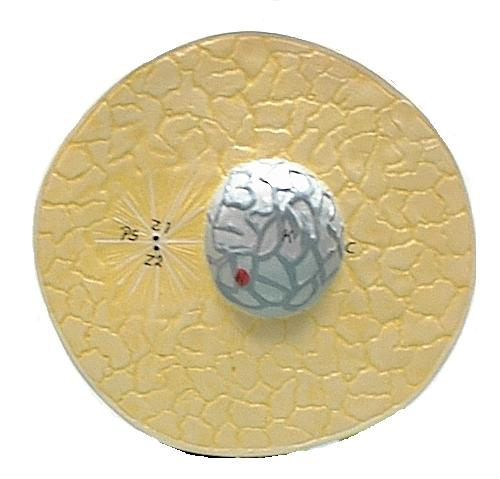 Prophase (fig 8-12)
Replicated chromosomes thicken and 
  become visible

Centrioles move to opposite poles of the cell
 forming spindle fibers between them

Spindle attaches near the centromere of 
  each chromosome

Nucleolus and nuclear envelope disappear
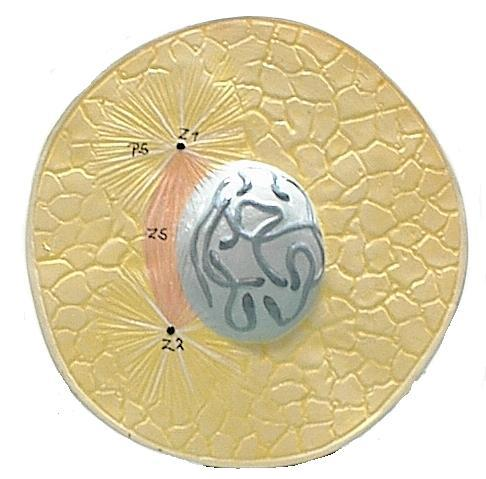 Metaphase
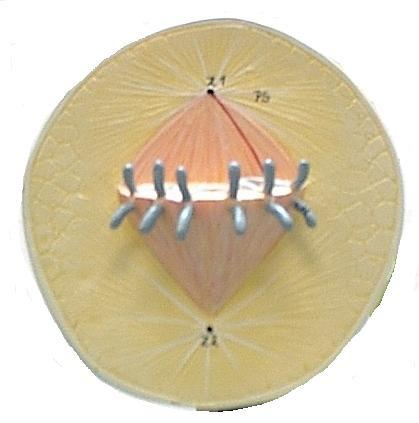 The chromosomes’ 
  centromeres line up
  on the cell’s equator
Anaphase
The centromeres attaching
  sister chromatids split

The sister chromatids 
 (now called chromosomes)
  move towards opposite 
  poles using the spindle as
  a guide
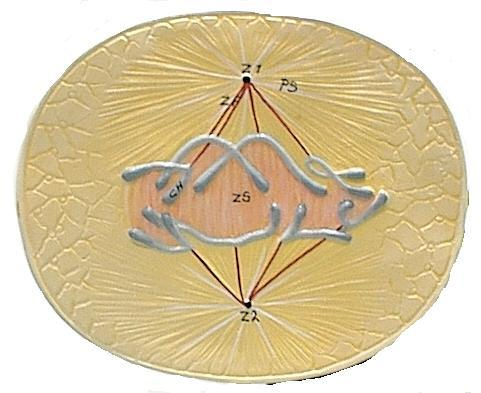 Telophase
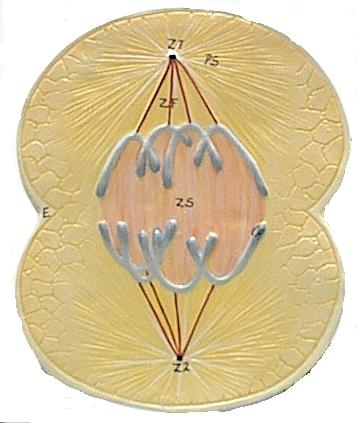 The chromosomes uncoil
  and disappear

The nuclear envelope 
  reforms
The end result of mitosis is one cell containing 2 distinct nuclei with identical chromosomes in them
Cytokinesis
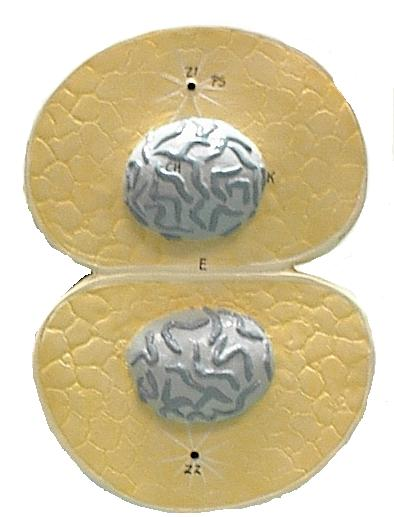 In animal cells (fig 8-16) 
	The cell membrane pinches in 
   between the 2 nuclei thus 
   separating the cytoplasm and 
   forming 2 new daughter cells.
Cytokinesis
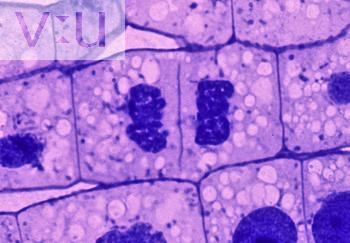 In plant cells (fig 8-17)
A cell plate forms between the 2 nuclei.  This will eventually develop into a cell wall.
cell plate